Unintentional Injuries Publication
Stephen Bridgman and John Connor, Public Health Scotland

Cross Party Group on Accident Prevention and Safety Awareness
6th June 2023
Summary
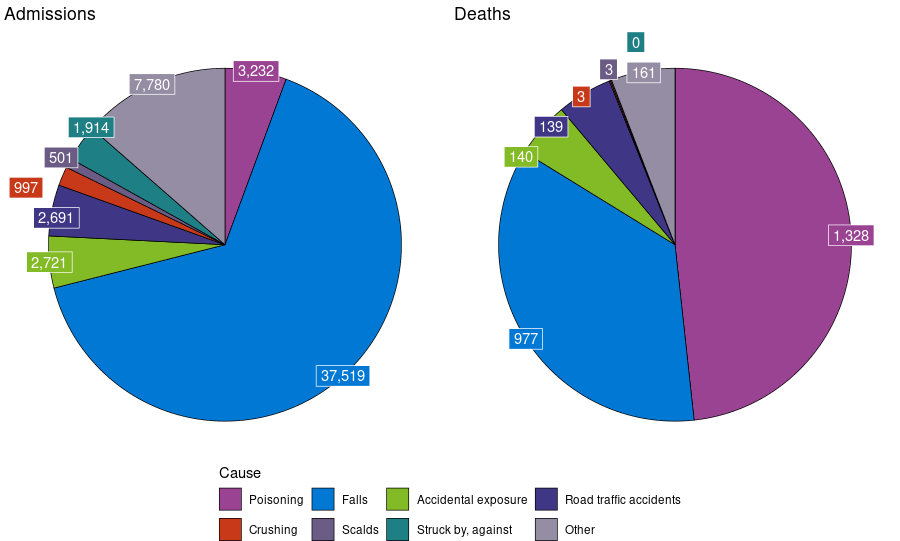 In 2021/22, there were just over 57,100 emergency admissions for unintentional injuries. 
This represents 1 in 10 of all emergency admissions in Scotland. 
In 2021, unintentional injuries led to 2,751 deaths.
Emergency hospital admissions rates as a result of an unintentional injury by sex; year ending 31 March 2013 to 2022
Children, under 15
Adults, 15 and over
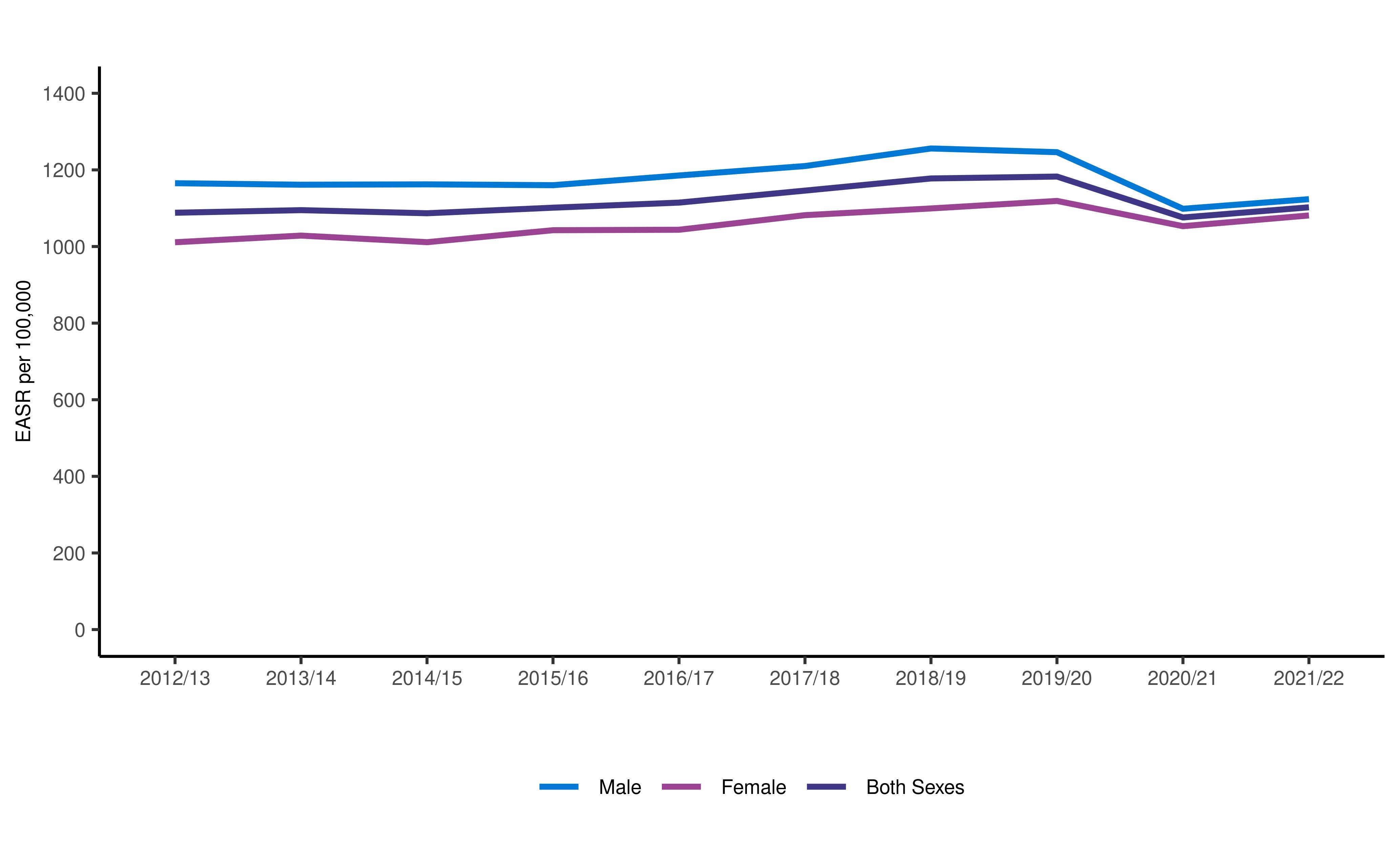 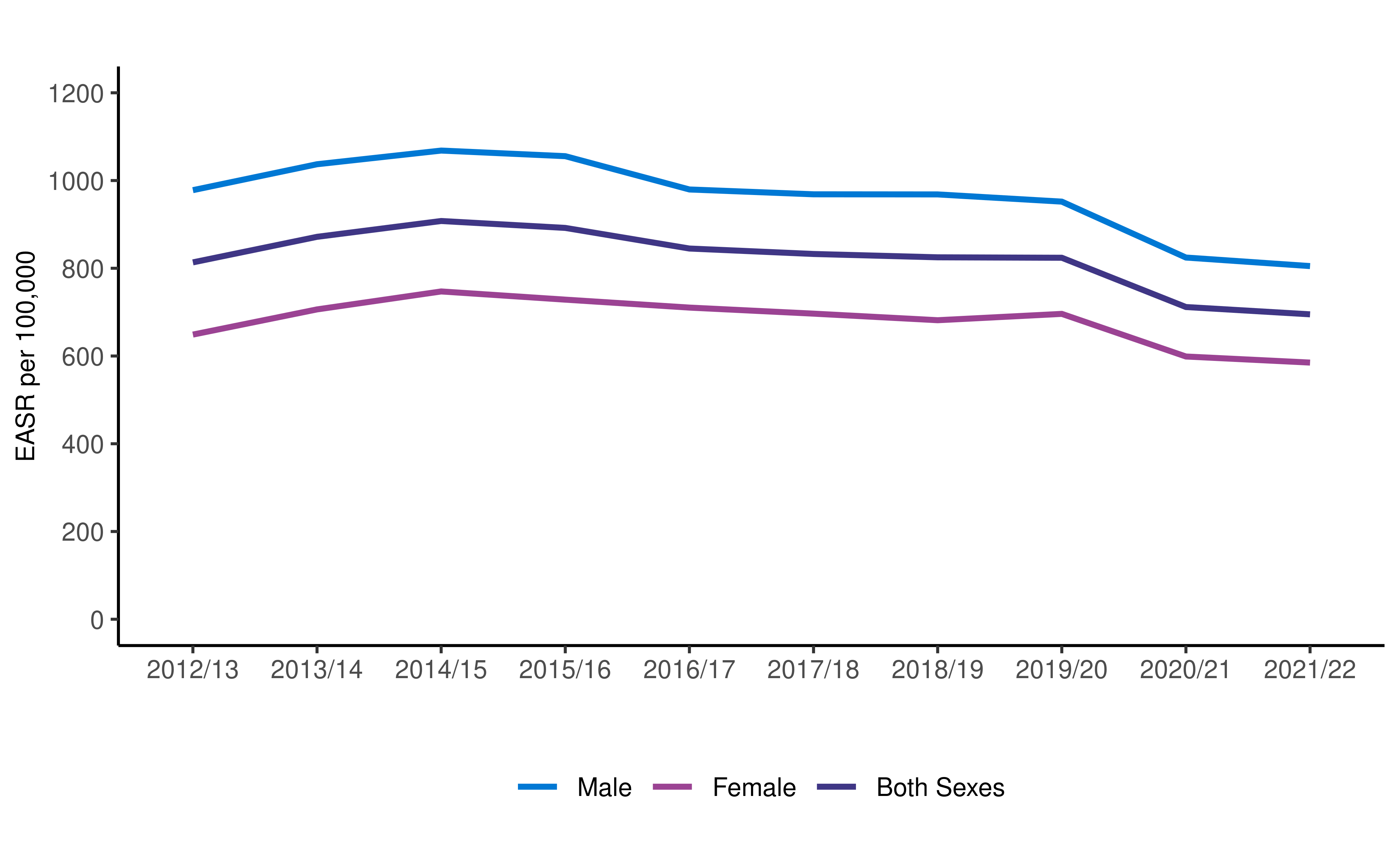 Emergency hospital admissions as a result of an unintentional injury by deprivation; year ending 31 March 2013 to 2022
Children, under 15
Adults, 15 and over
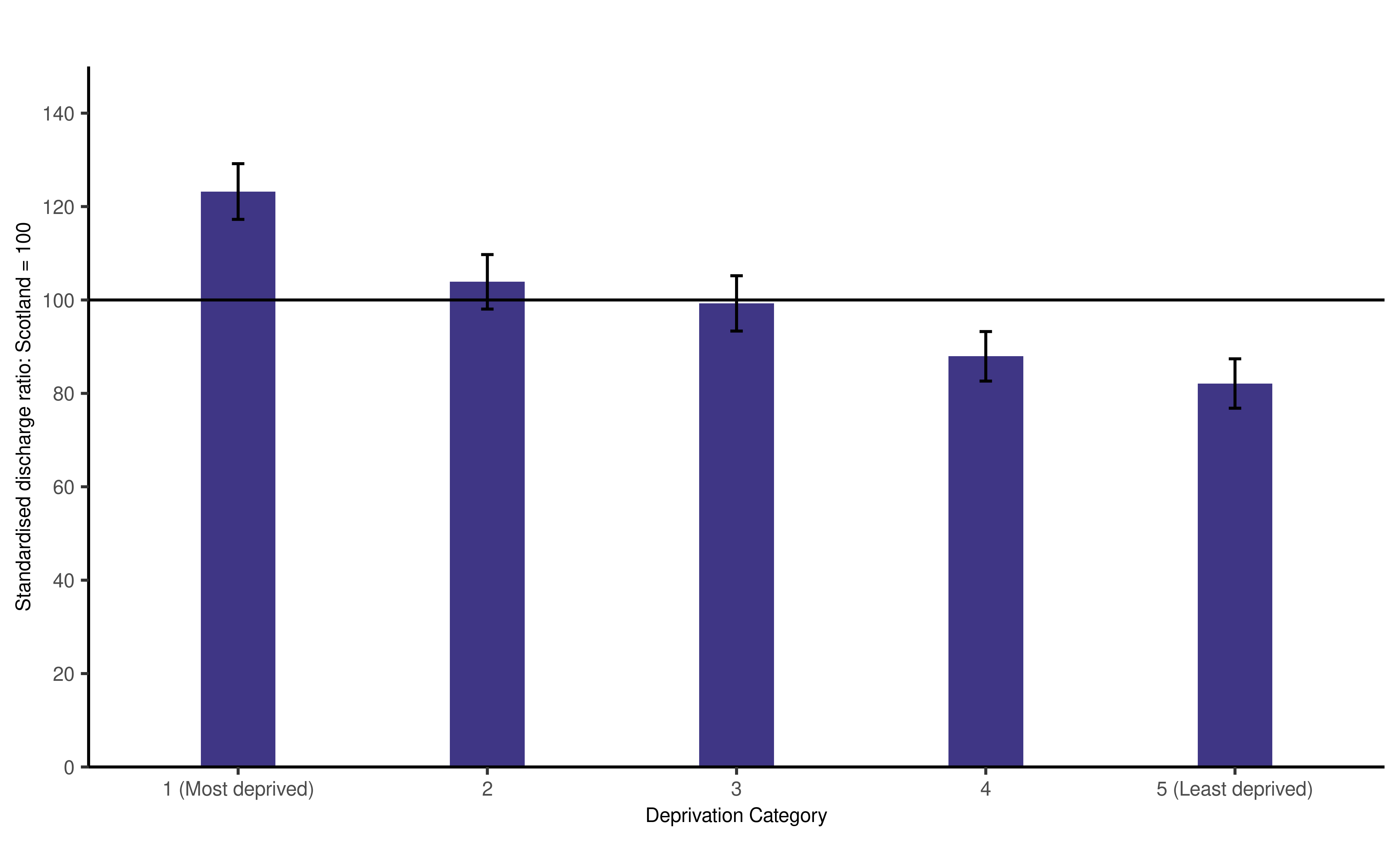 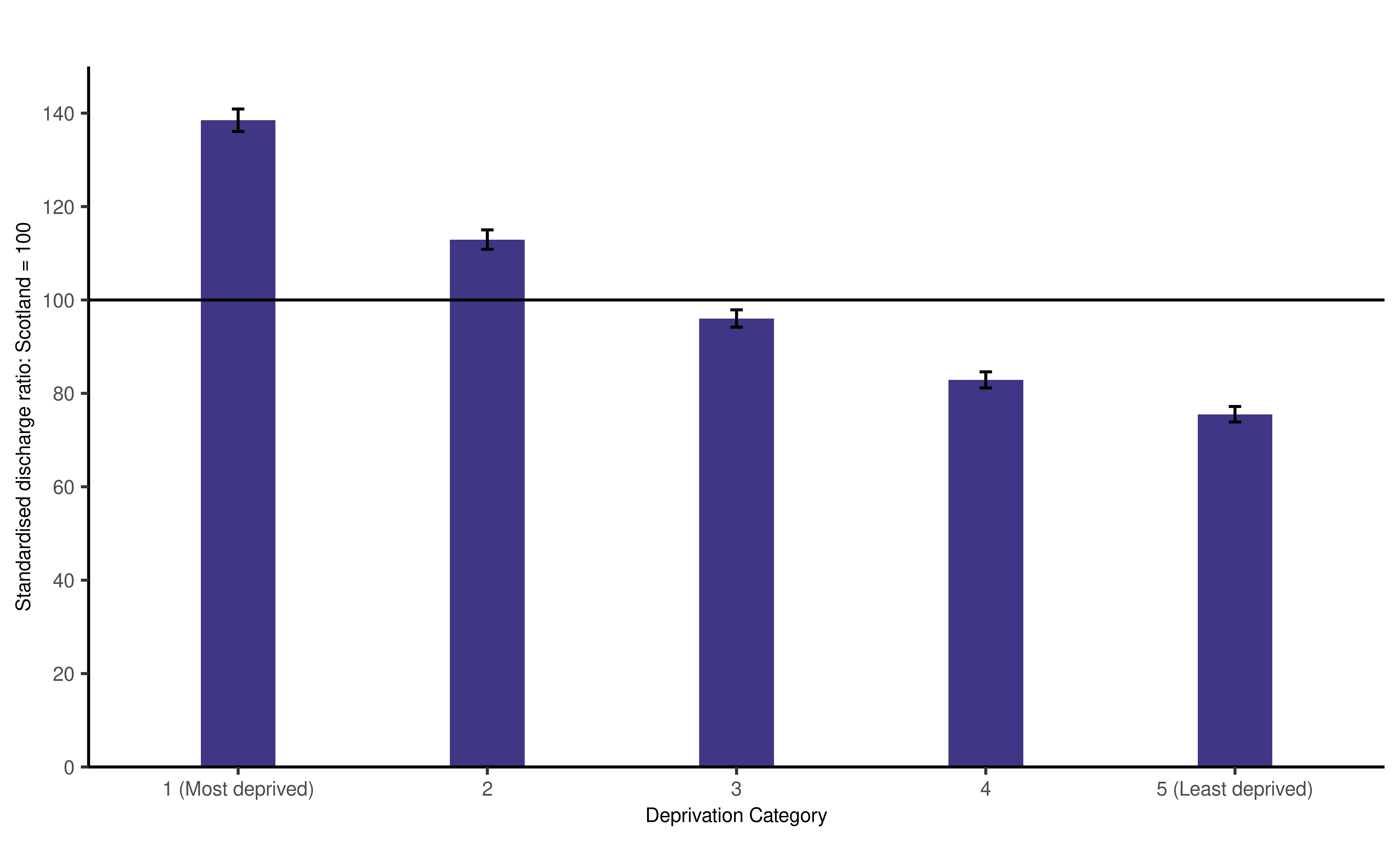 Emergency hospital admissions resulting from a fall, by age group, year ending 31 March 2022.
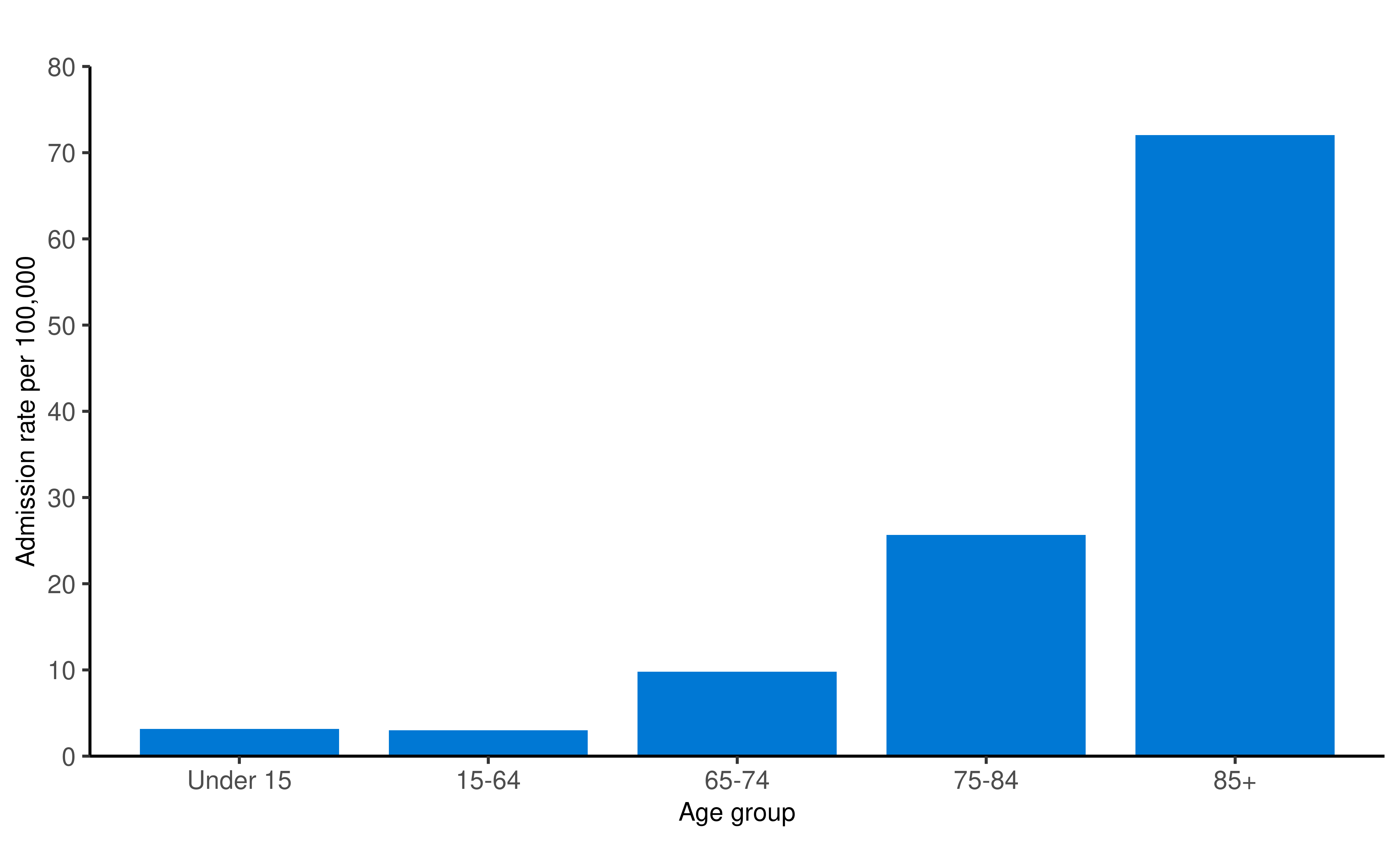 The rate of falls in those aged 65 and over has increased from 20.7 per 1,000 in 2012/13 to 22.5 per 1,000 in 2021/22. 87% of unintentional injuries in this age group were due to falls.
What improvements would make this publication more useful for your work?
Thank for your feedback


Please email 
Stephen.bridgman@phs.scot.uk
With comments
Or to arrange a conversation with the team